Муниципальное казённое общеобразовательное учреждение «Средняя общеобразовательная школа № 18»
УМК « Школа 2100» Образовательная область: ФилологияУрок 5 Тема: По каким признакам можно обнаружить орфограммы в словах и между словами.Учебное пособие: Бунеев Р.Н., Бунеева Е.В., 
Пронина О.В. «Русский язык. 3 класс. 1 часть»             ©Шагина О.С.              п. Октябрьский, 2013г.
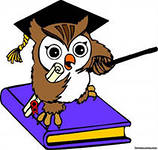 Цели: обобщить знания об изученных ранее орфограммах; совершенствовать умение находить орфограммы в словах.
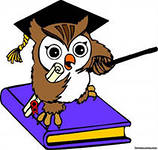 I. Чистописание
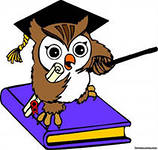 Уу  ууу  Ул ум  му  шу  ду

Улетели птицы разные,
   Смолк их звонкий перепев.
   А рябина осень празднует,
   Бусы красные надев.
О. Высотская
II. Сообщение темы урока.
- Какие орфограммы подчёркнуты в стихотворении?
- Какие орфограммы вы ещё знаете?
- Как можно обнаружить орфограммы в словах и между словами?
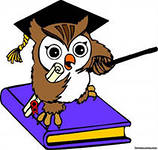 III. Словарная работа.
1. Шуточный вопрос.
На бал кони ходят? Почему на этот вопрос трудно ответить?
Как вы запомните написание слова «балкон»?
2. Запишите слово «балкон», подберите к нему однокоренные слова.
Балкон, балконный, балкончик.
3. Составьте и запишите предложение с одним из этих слов.
IV. Обобщение изученного об орфограммах.
1. Упр. 10, стр. 18
-    В каких словах есть орфограммы – гласные буквы? Согласные буквы? Орфограммы – пробелы? Орфограмма ь?
2. Упр. 11, стр. 20
- Какие орфограммы встречались в данном упражнении?
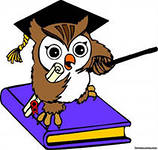 V. Систематизация знаний об орфограммах.
Работа над правилом стр. 19.
Орфограмма – буквы гласных.
Орфограммы-буквы, обозначающие парные звонкие и глухие согласные звуки.
Орфограммы-буквы ъ и ь.
Орфограмма большая буква.
Орфограмма – пробел.
Где встречаются орфограммы?
Какая орфограмма находится между словами?
 Какие вы знаете орфограммы-гласные буквы? Как найти эти орфограммы?
Какие есть орфограммы – согласные буквы? Как их найти в словах?
Выполните задание после памятки на стр. 20.
VI. Закрепление изученного материала.
Упр. 12, стр. 20
Письмо по памяти.
Подчеркните орфограммы.
VII. Итог урока.
По каким признакам можно обнаружить орфограммы в словах и между словами?
Домашнее задание:
Упражнение 4, стр. 37
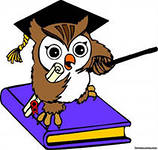 Спасибо за внимание!